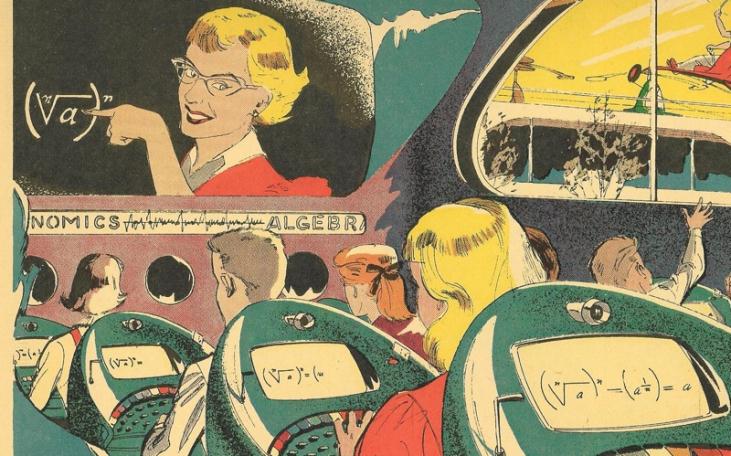 TechnologyEnhancedLearning
Adam Warren
Hugh Davis
The purpose of this session
You will  understand the Southampton perspective on Technology Enhanced Learning (TEL)
You will be introduced to the different sorts of technologies and their uses or “affordances”
You should know what systems and help are available at Southampton via iSolutions and ILIaD
You will understand the difference between blended learning and online learning
Understand the importance of including Digital Literacies in the Curriculum
2
The (revised) Nurnberg Funnel
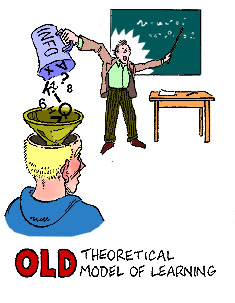 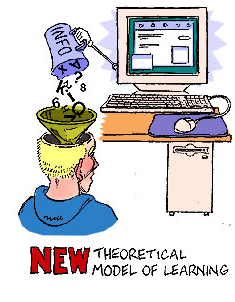 With thanks to James Atherton
www.learningandteaching.info
3
[Speaker Notes: OK – so we all know its not like this 
But sometimes it looks like it
I’d like to take the opportunity to have a superficial skate through my own experiences of changing education and the part that technologies have played
And then we’ll get back to where we are now and what is happening for the current brand of students]
Why use Technology in Education?
1:1 or 
1: Many
Social
Professional
Synchronous vs
Asynchronous
Online 
Presence
Personal Learning 
Networks
Portfolio
Objective
 Tests
Groupwork
online
Handin
In Class
PlagiarismMonitoring
Learning Differences
Formative
MOOCs & OERs
Design ToolsSimulationsStatsText Analysis
Online resources 
/information
Any
VideoMusic
DocumentsPicturesGraphics
Visualisations
Any Place
Any Time
4
Drivers for change
University strategy (Vision 20:20)
Increasing student numbers
Improving student experience (£9000 - NSS)
Controlling teaching load (research grants)
Technological environment
5
What are the key factors in selecting technologies to support learning?
What is the educational objective?
What technologies are available?
What about costs, support and sustainability? 
What are the benefits and barriers for your students?
What are the benefits and barriers for you?
How can its use be evaluated?
6
Learning Technologies
The Web
Blackboard
Structured resources
Discussion forums
Individual & class blogs
Wikis
Groups
MCQ tests
Online submission
Self & peer assessment
Tracking and alerts
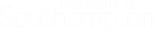 Panopto
Screen+audio recording
Webcam or visualiser
Editing & versions
Controlled access
Live streaming
Facebook
Twitter
Skype
Flickr
Slideshare
Prezzi
YouTube
Screenr
Google Docs
Google Maps
WordPress
Piazza
MindMeister
Padlet
ThingLink
TikiToki
…
Questionmark Perception
Secure MCQ exams
eFolio
Student ePortfolios
Tutor dashboard
Module websites
Module evaluation
Skills and competencies
Badges & achievements
Student registers
Anonymous feedback
Module text messages
eAssignment & Turnitin
Online submission
Online marking
Plagiarism deterrence
Adobe Connect
Virtual meeting rooms
Meeting recordings
EdShare
Resource sharing
Collections and tagging
Turning Point zappers
In-class quizzes
7
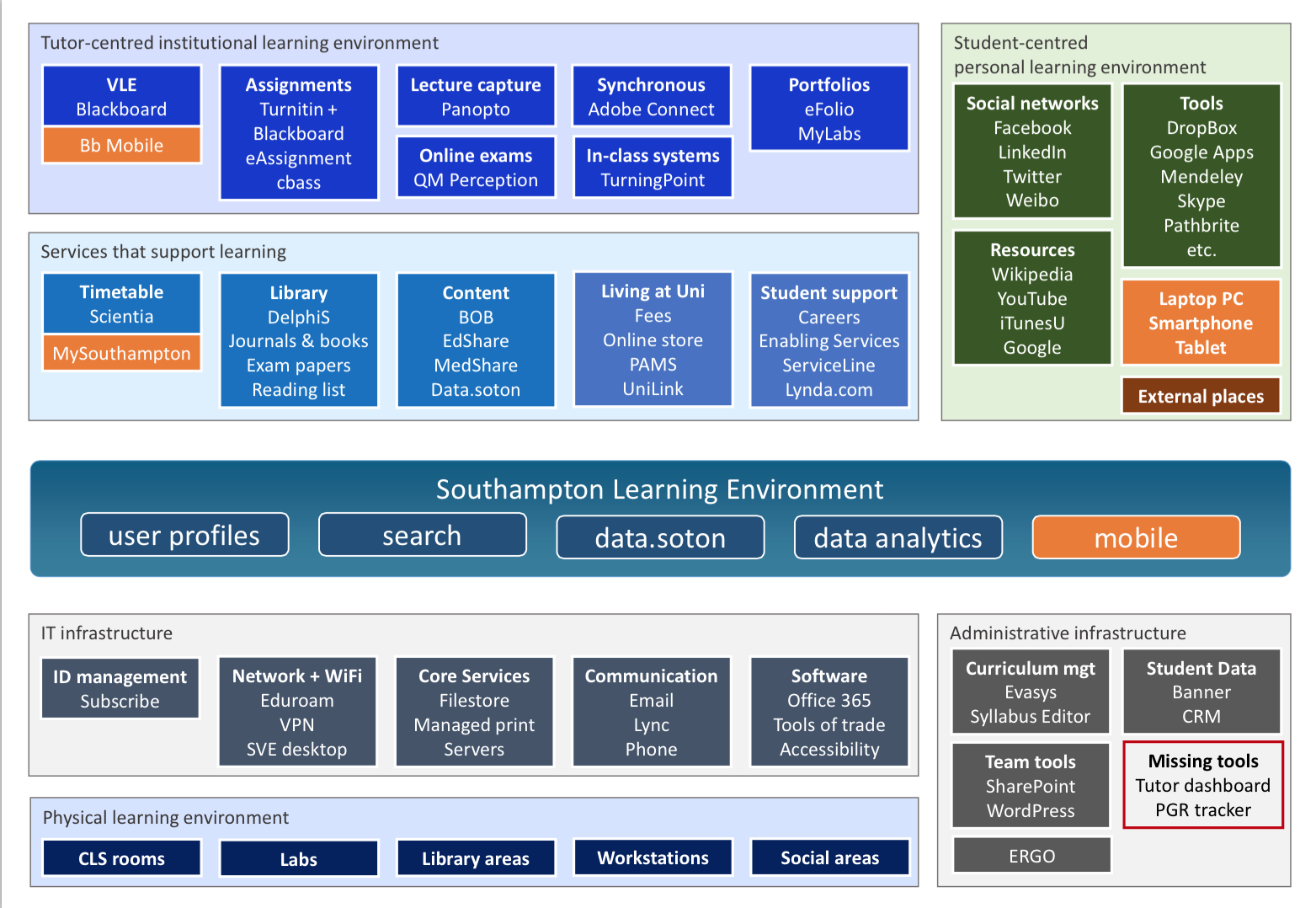 8
Online vs Blended
What examples 
can you 
think of?
Online is clearly useful for flexible distance learning but…..
Blended Learning is about using on-line activities blended with conventional f2f learning to:
Allow students to solve authentic problems with authentic tools 
To improve student engagement – active learning
Provide any time/any place learning – flipped classroom
Benefit learners with different learning styles
	(Blended learning is generally considered to be more than simply accessing resources digitally )
9
Some Examples
A structured piece of online learning  (e.g. a guided tour through some learning materials followed by a self assessment)
An on-line lab using a simulation
A “serious” game
A debate carried out on a forum
A peer assessment/review exercise
An objective question quiz (with feedback)
Use of authentic tools and real-world data to answer complex questions
A design exercise collaborating with students in a different part of the world
Creation and appraisal of new digital artefacts
10
Blended learning
face-to-face teaching
assessed tasks
directed learning
preparation& reflection
mastery
independent learning
Roger Ottewill (CLT) On the Horizon 10,1 2002
11
MOOCs in campus based learning
The Embedded MOOC
External non-paying MOOCers
MOOC
activity
Paying Students
12
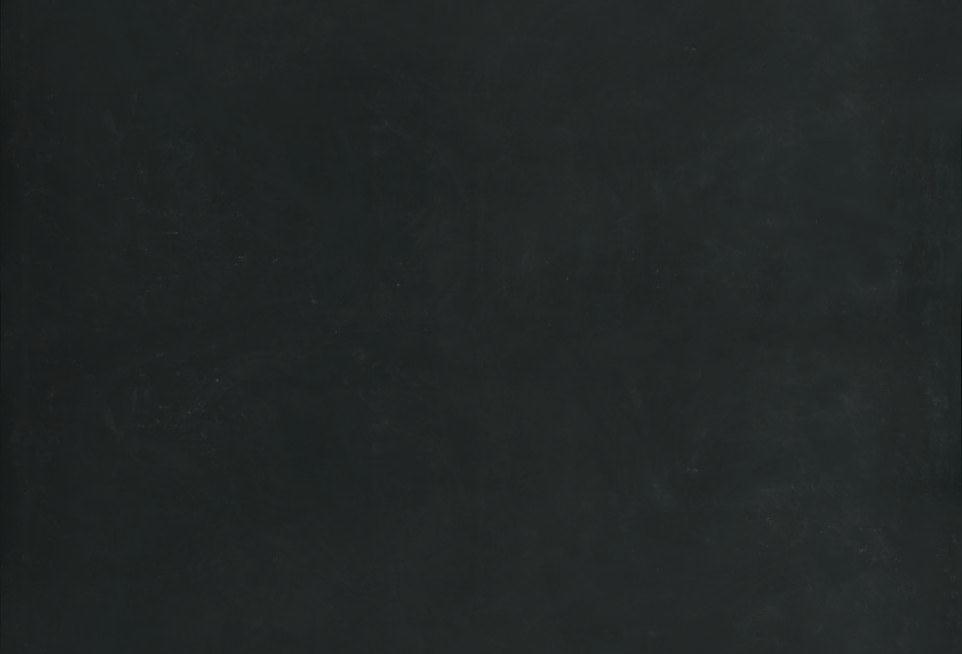 What is on the Blackboard?
administrative information
course management functions
multimedia resources
links to Web resources
formative and Summative Assessment
group communications (wikis, forum)
independent learning activities
group-work and projects 
Learning analytics
How many of these features do your modules use? 
What do you do well?
What could improve?
Drivers and Benefits of Online/Blended
excellent vehicle for enquiry/research led learning 
exciting, novel and authentic learning experiences
Online can support student centred learning, providing flexibility in
time
place
learning style
pedagogic style
allow us the opportunity to provide reliable and equitable student support;
ideal for developing and supporting lifelong learners 
supplements and enhances accessibility of face-to-face learning 
support assessment and recording of student achievement 
the opportunity to develop new markets 
after initial cost and effort, e-learning can provide financial and time savings
Scalable
So why
don’t we do 
this more?
14
Finding,
evaluating,
processing,
organising,
analysing,
presenting

Using applications and services
Business
Models
Beliefs and
Practices
Digital
Citizenship
Digital
Workpractices
Street Wisdom on the Digital 
Highway
Information
Literacy
Digital Academic Practices
ICT 
Skills
Identity and Reputation
Communication
Collaboration
Media 
Literacy
Social
Networking
Networks
(of People)
Evaluating
Affordances
15
The learner is given the stuff via the network
The learner finds stuff on the network
The learner finds stuff from the network (of people)
The learner is part of the network and contributes
Stuff
ontology
Business
Models
Beliefs and
Practices
Digital
Citizenship
Digital
Workpractices
Street Wisdom on the Digital 
Highway
Information
Literacy
Digital Academic Practices
ICT 
Skills
Identity and Reputation
Communication
Collaboration
Media 
Literacy
Social
Networking
Networks
(of People)
Evaluating
Affordances
16
Digital Literacies are the skills needed to live, learn, work, collaborate, influence and lead in the virtual and digital world
Business
Models
Beliefs and
Practices
Digital
Citizenship
Digital
Workpractices
Street Wisdom on the Digital 
Highway
Information
Literacy
Digital Academic Practices
ICT 
Skills
Identity and Reputation
Communication
Collaboration
Media 
Literacy
Social
Networking
Networks
(of People)
Evaluating
Affordances
17
Support from ILIaD
Consultancy on and support for learning design;
Assisting teachers in developing appropriate innovative activities;
Just-in-time support for innovative learning technologies;
Special interest groups/events for sharing and dissemination;
In-house events as requested by individual faculties;
Development of Digital Literacies;
Producing online activities, videos and animations.
iliad@soton.ac.uk
18